Quarterly Invoicing update
21st July 2021
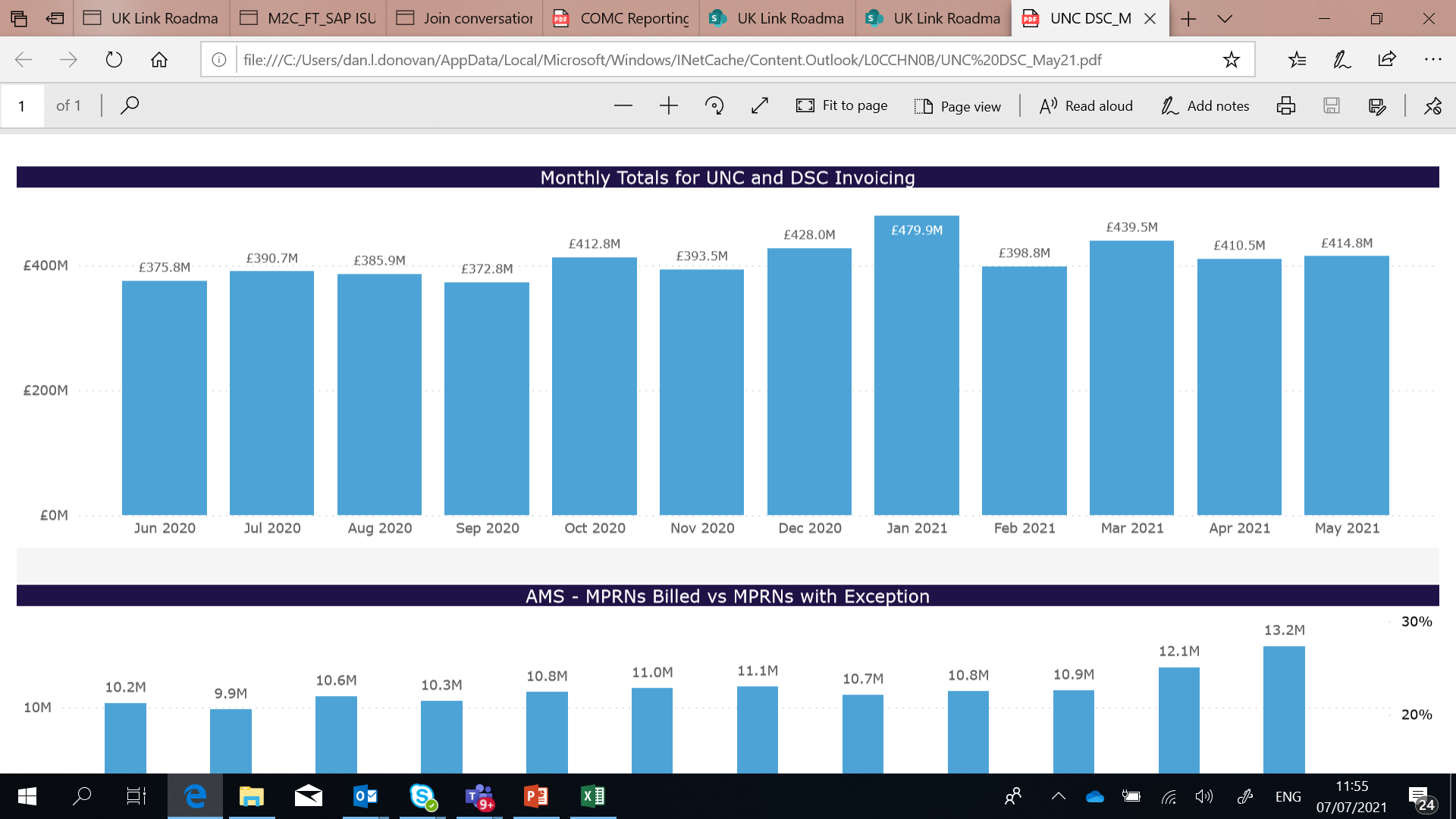 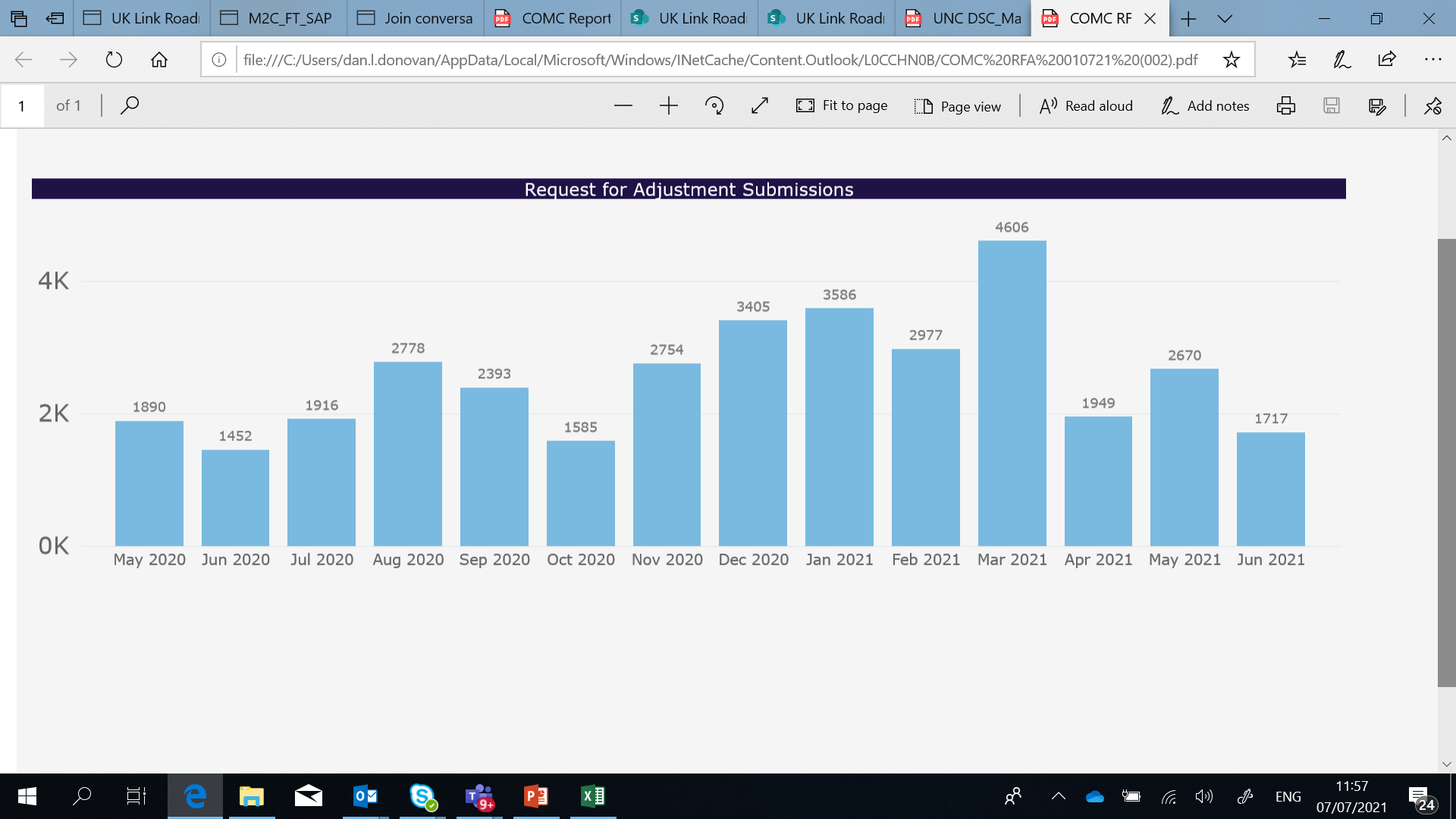 mmmmmmmmmmPega Customer contacts assigned to Invoicing teamxxxxxxxxxxxxxxxxxxxxxxxxx
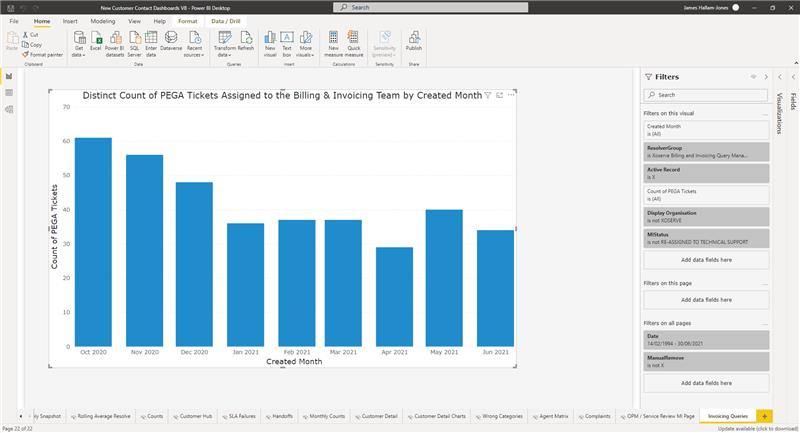 61
57
49
40
38
38
37
35
29
Energy Balancing Adjustment Backlog
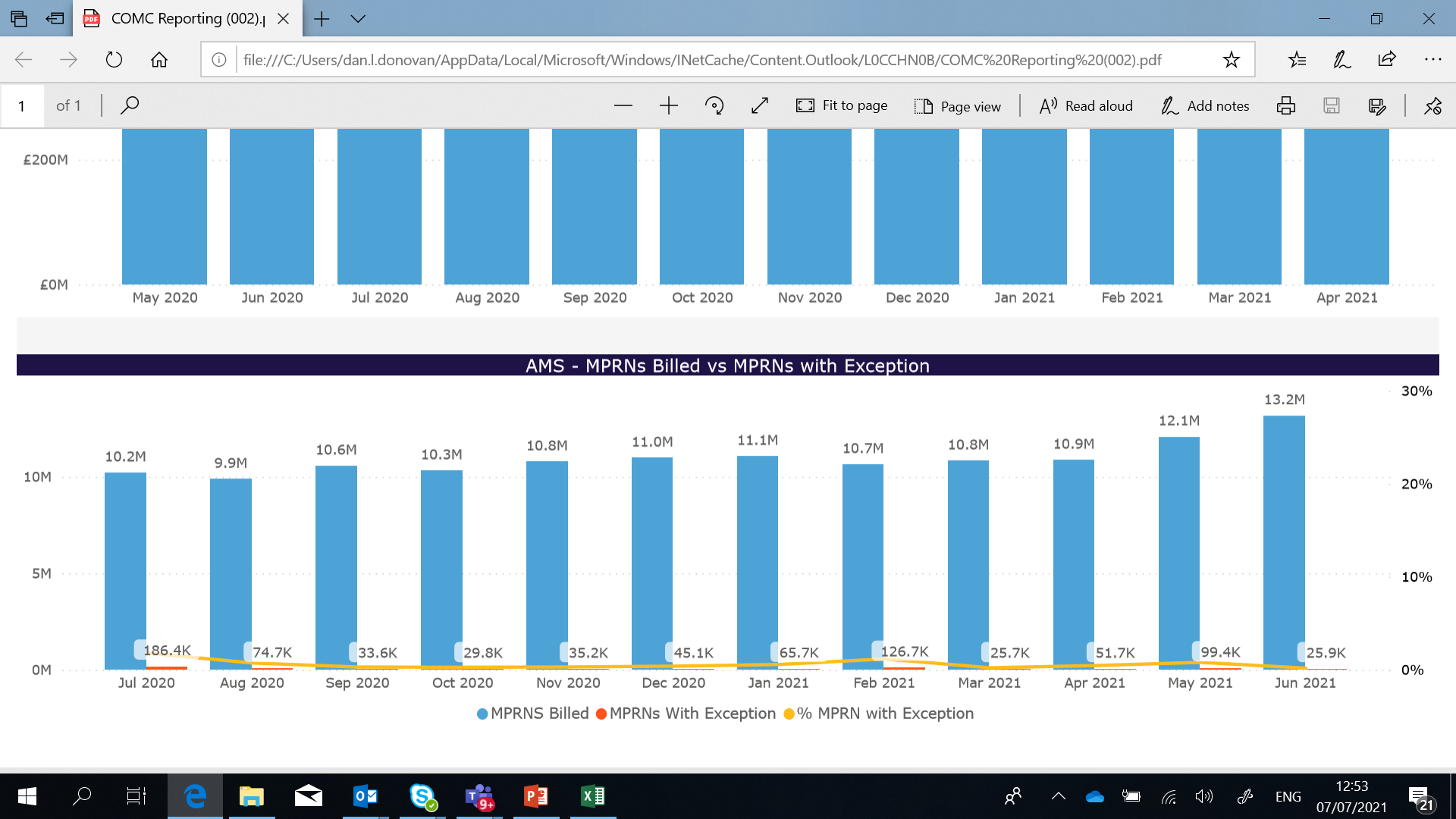 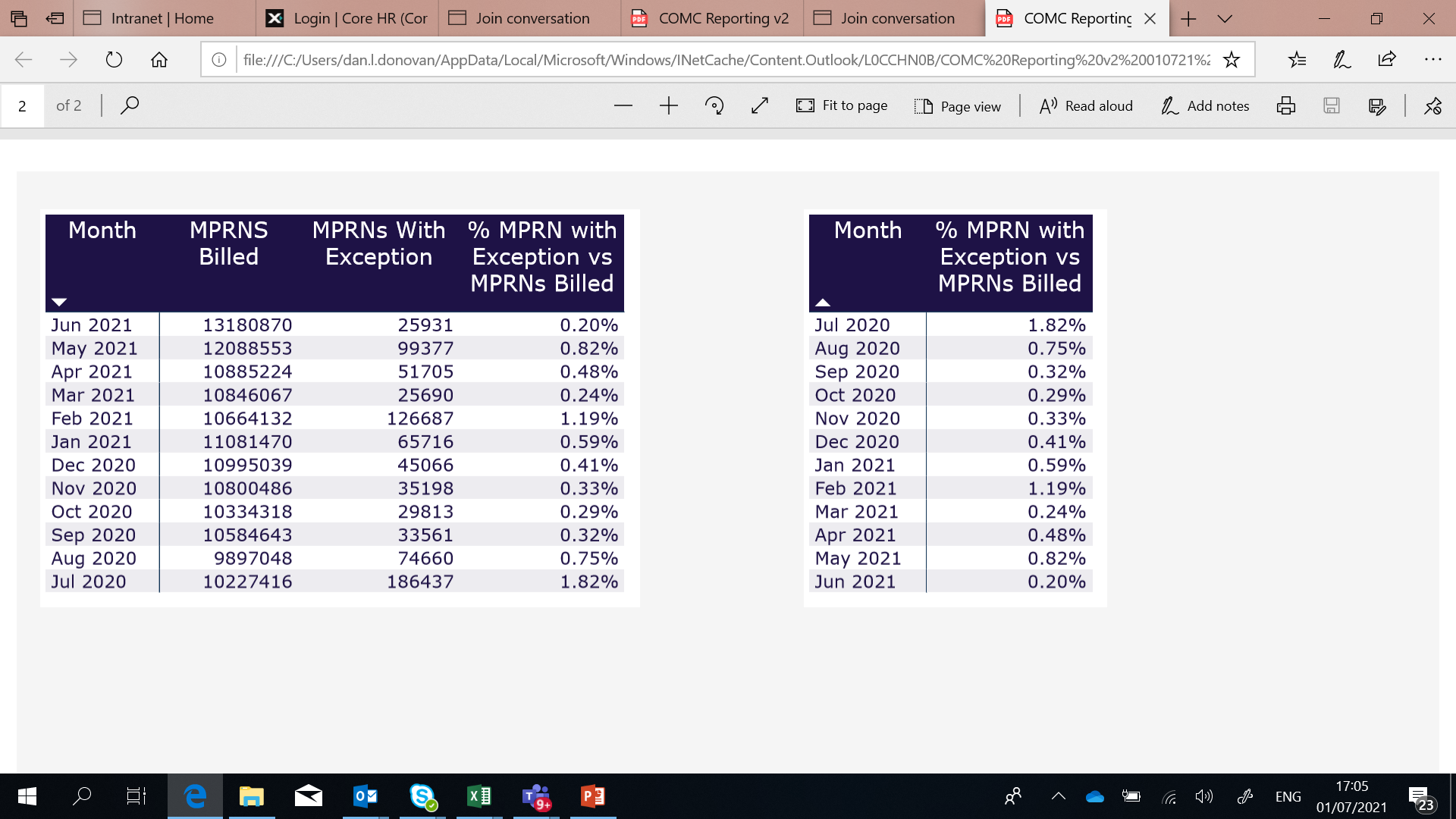